Turismo en Costa rica
Introducción 

I- Un país que reune los elementos necesarios al turismo y especialmente al turismo ecológico
	A- La estabilidad política : una condición 	indispensable
	B- Una gran diversidad biológica

II- El turismo : una reserva financiera increíble para la economía

III – Las consecuencias del turismo ecológico 

Conclusión
Introducción
Centroamérica
 51 100 km²
4 800 000 personas
Capital : San José
Lengua oficial : español 
Turismo tradicional + turismo atípico/alternativo
Turismo sostenible = turismo ecológico
Turismo equitativo + turismo solidario
Mapas de Costa Rica
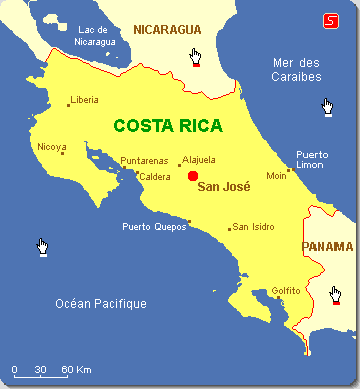 Ficha de vocabulario
Avifauna 
ICT 
MINAE
OEA 
 SINAC 
Turismo 
Turismo ecológico
Turismo equitativo
Turismo solidario
Vida silvestre
I - Un país que reune los elementos necesarios al turismo y especialmente al turismo ecológico
A- La estabilidad política : una condición indispensable

País estable al nivel político
Estabilidad interior + exterior
República demócratica
Constitución 1949
3 poderes : ejecutivo – legislativo – judicial
Ejecutivo = presidente + gobierno
Legislativo : 57 diputatos
Judicial : 22 jueces
Creación de la OEA
Luis Guillermo Solís
B- Una gran diversidad biológica

 Biodiversidad faunística y florística excepcional
La avifauna : 850 especies identificadas
237 especies de mamíferos
371 especies de reptiles y anfibios
La biodiversidad vegetal : más 10 000 especies de plantas
Antes 1980: riqueza faunística y florística non apreciada por su justo valor 
Preservación del medio ambiente       preocupación  importante
Emergencia de Costa Rica : industria del café + industria del plátano
Deforestación masiva con boom de la agricultura. 
Parte del territorio deforestado en 1984 = 68 % ; 2000 = 89 %
-1960 : Creación de áreas protegidas 
       -1988 : ley sobre la Biodiversidad  
       -1989 : SINAC
    ICT : difusión de la imagen al exterior
Tucán
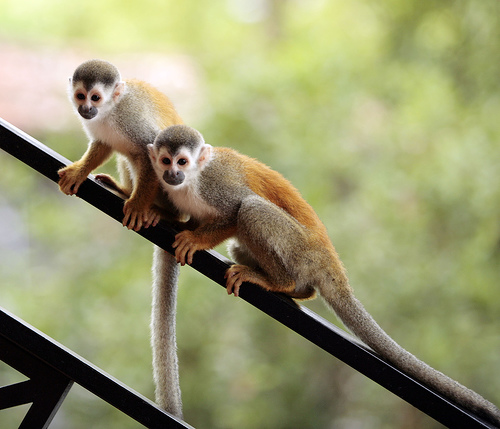 Quetzal : ave tropical emblemático de Costa Rica.
Mono titi
II -  El turismo : una reserva financiera increible para la economía
Al principio : monumentos + folclore + café - playas –naturaleza 
 1985 : 262 000 turistas ; 1995 : 792 000 (+ 300 %)
 Hoy : + de 2 millones de turistas cada año
 Recetas de turismo : 1984 : 117 milliones $ ; 1998 : 884 milliones $
 Parques más accesibles + cercanos de la región central  : 
      -  el parque nacional Poàs
      - el parque nacional de Irazu 
      - el parque nacional de Manuel Antonio 
      - el parque nacional Santa Rosa
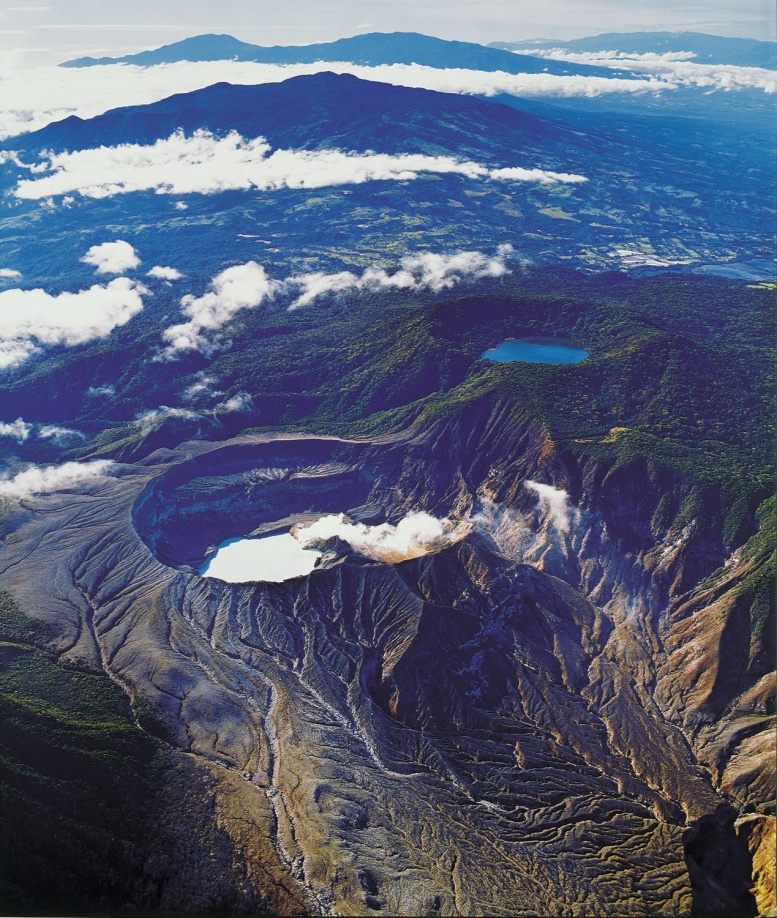 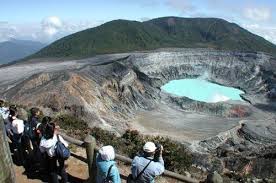 Parque nacional Irazu
Parque nacional Poàs
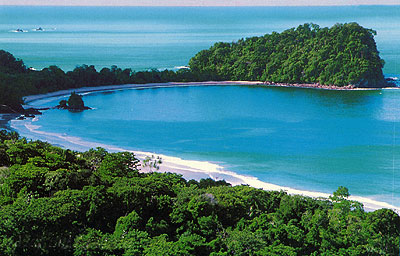 Parque nacional Manuel Antonio
Turismo : impulsor economía : 2 100 millones $ por año =
      5 % del PIB

140 000 familias cuentan con sustento económico gracias al turismo

 Turismo ecológico = reserva + fuente de empleo + vector
      de educación
 
ICT : alienta el turismo interno  desarrollo turístico +
conocer su territorio
Vídeo : Nueva campaña 2013 - Instituto Costarricense de Turismo (ICT)
III - Las consecuencias del turismo ecológico
1980 : desarrollo turismo ecológico
Principios : protección + valorización + educación + adaptación +
 bienestar + pequeños grupos  turismo ecológico
 Benefecios para la gente : caídas económicas + empleos 
 Extensión  sobre oferta hotelera  degradaciones
 Parque nacional Manuel Antonio : 1982 : + 36 000 visitas ; 1993 : + 181 947 visitas 
 Medidas tomadas : insuficientes  nuevas infraestucturas turísticas en áreas preservadas
 Promotores extranjeros  problema para el desarrollo
Conclusión
Costa Rica : famoso por conservación del medio ambiente +
     importante posición en la escena mundial turística
 
 Desarrollo turismo de masa : intereses económicos  >  intereses
       ecológicos

 Turismo ecológico = desafio : preservación + desarrollo cultural
     + beneficio económico